Heuchera, Always available in large quantities
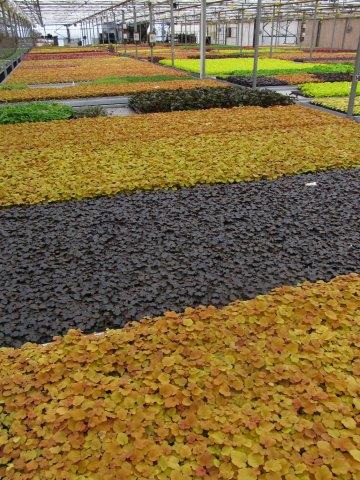 Pioneer Gardens, Inc. – 2017  – 2018
Heuchera ‘Caramel’
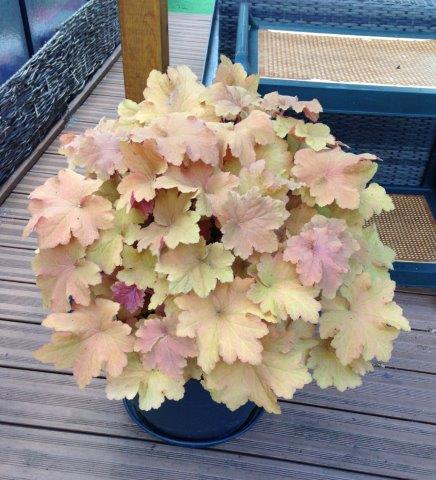 ‘Caramel’ Spring colors
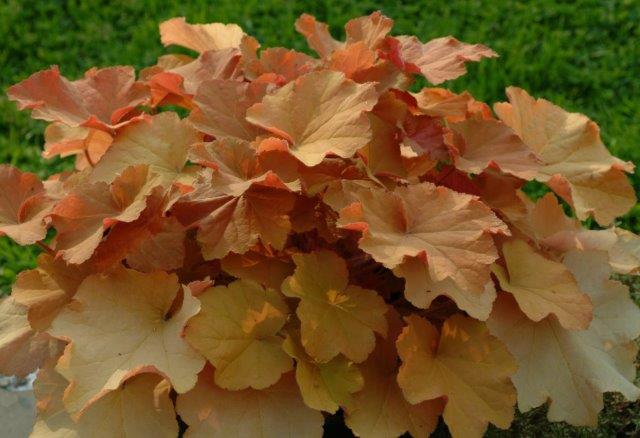 ‘Caramel’, late summer/fall colors
Pioneer Gardens, Inc. – 2017  – 2018
Heuchera (Orange – Gold)
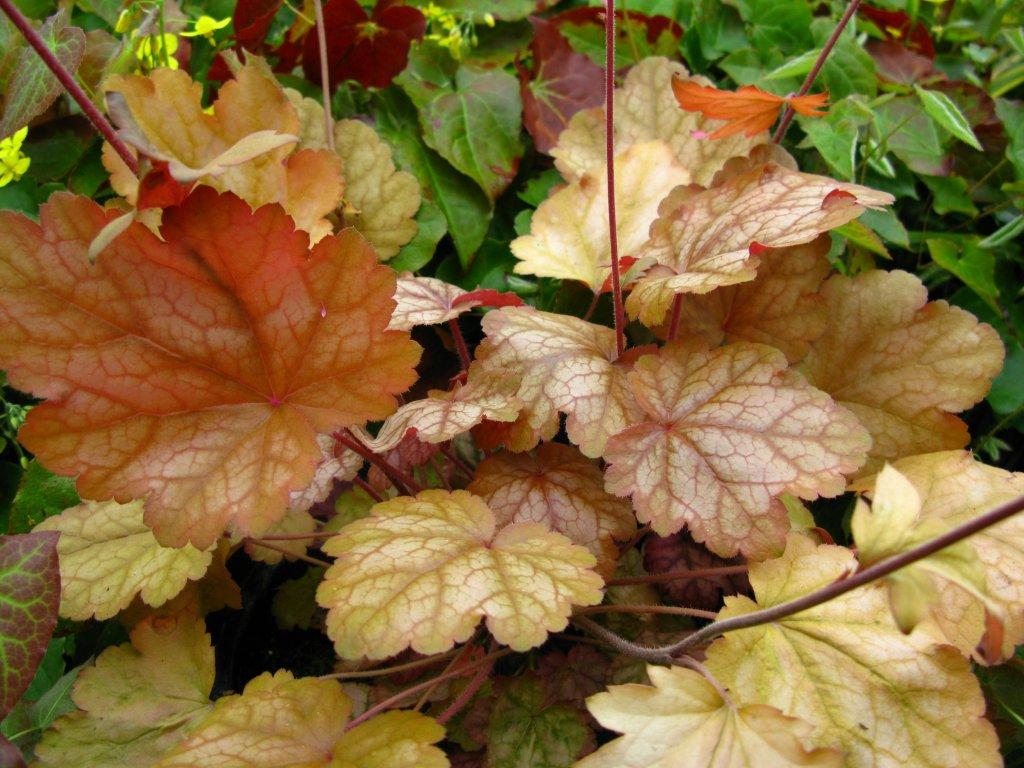 Vulcano
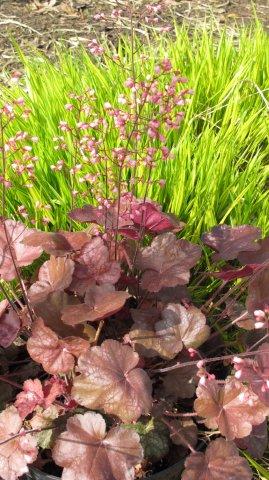 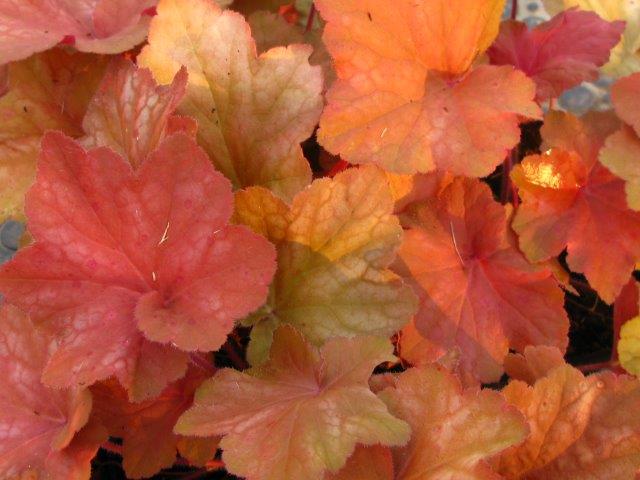 Orange Dream (NEW)
Brown Sugar
Pioneer Gardens, Inc. – 2017  – 2018
Heuchera (Orange-Gold continued)
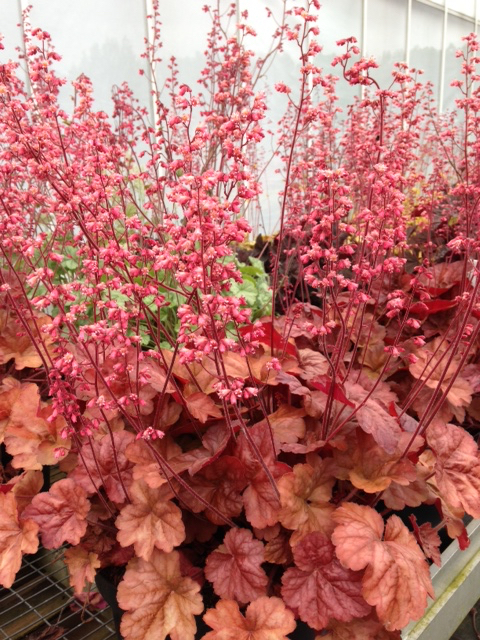 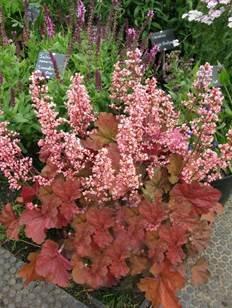 < Pink Pearls (NEW)
Apricot (NEW) >
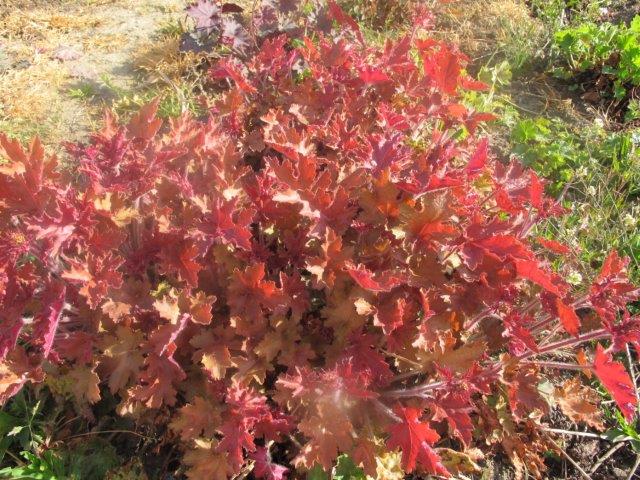 Mega Caramel (NEW)
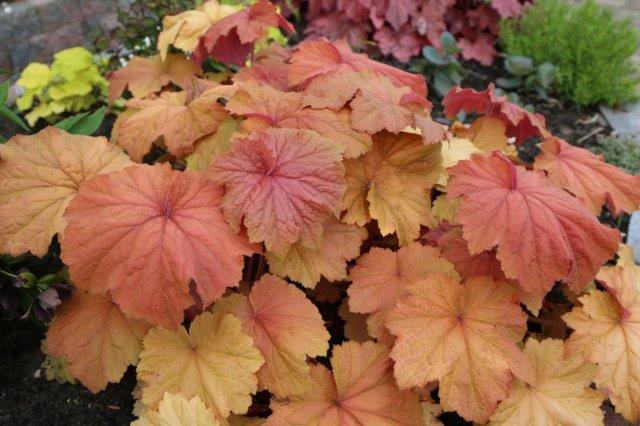 ‘Mango’ (NEW, extremely hardy, tough and drought-resistant. Only spreading groundcover Heuchera!)
Pioneer Gardens, Inc. – 2017  – 2018
Heuchera (Lime-Green Types)
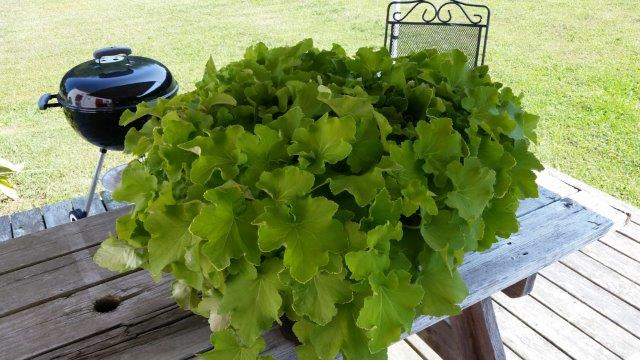 Guacamole (NEW)
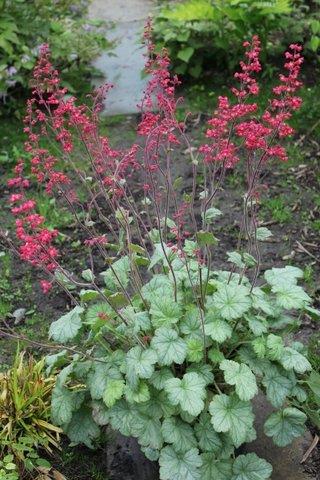 Pistache
Silver Dollar (NEW)
Pioneer Gardens, Inc. – 2017  – 2018
Heuchera (Pink-Red Types)
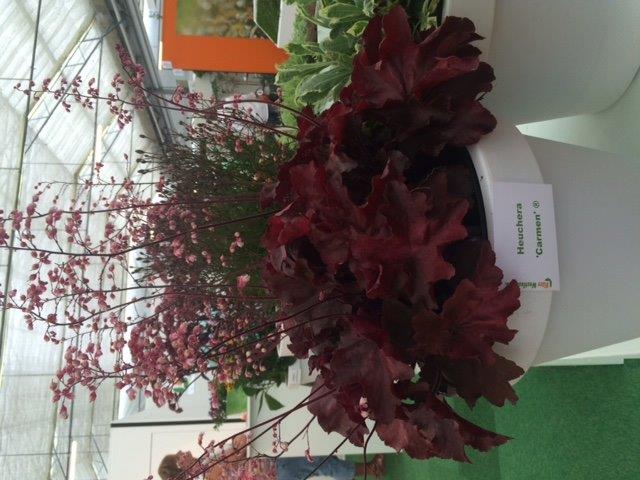 Carmencita (NEW) >
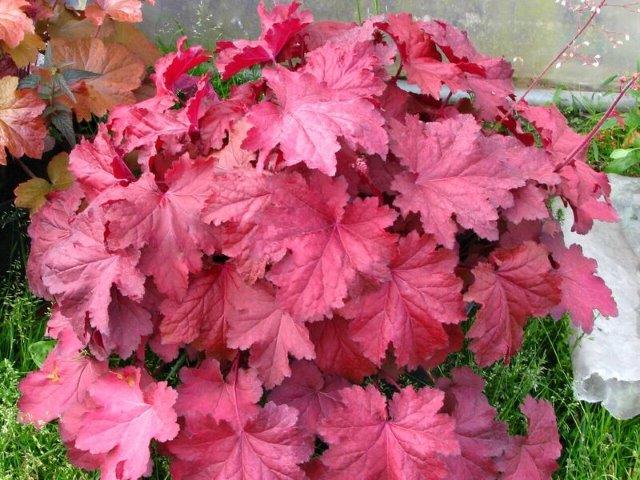 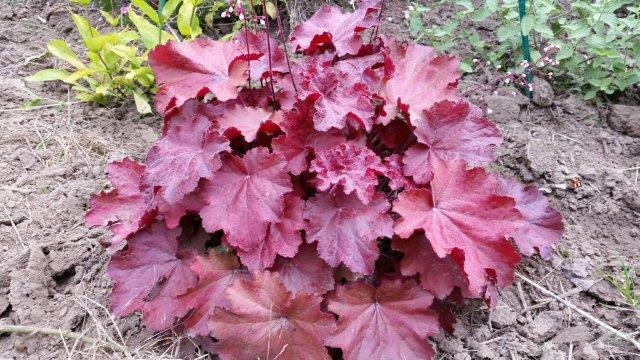 Magma (Arjen’s favorite new Heuchera)
Carmencita in the landscape >
Pioneer Gardens, Inc. – 2017  – 2018
Heuchera Pink-Red Types (continued)
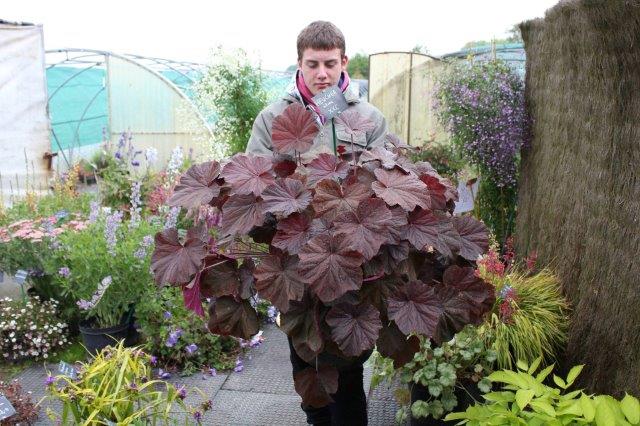 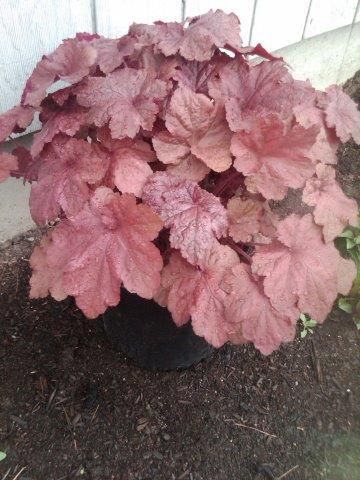 Cloud Nine (XXL)
Pinot Gris >
Beaujolais
Pioneer Gardens, Inc. – 2017  – 2018
Heuchera (dark colors)
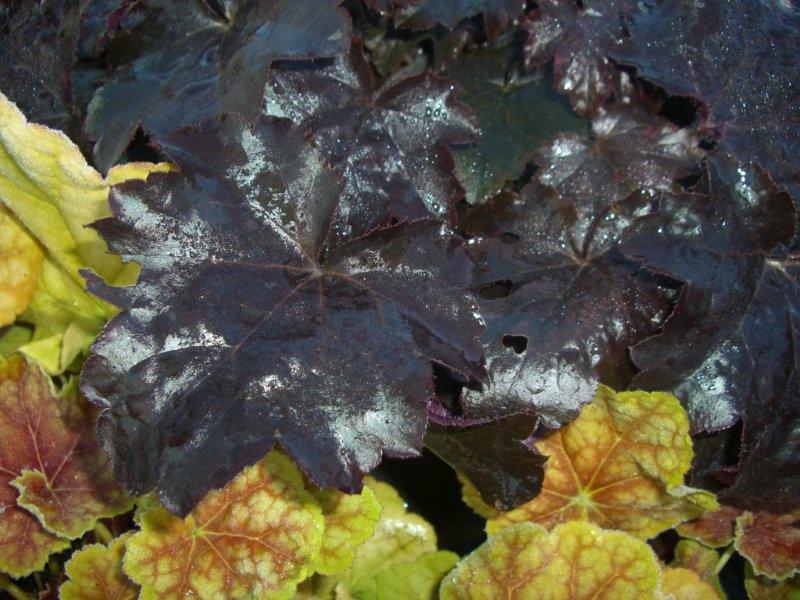 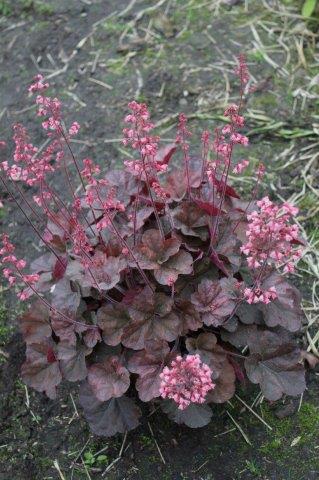 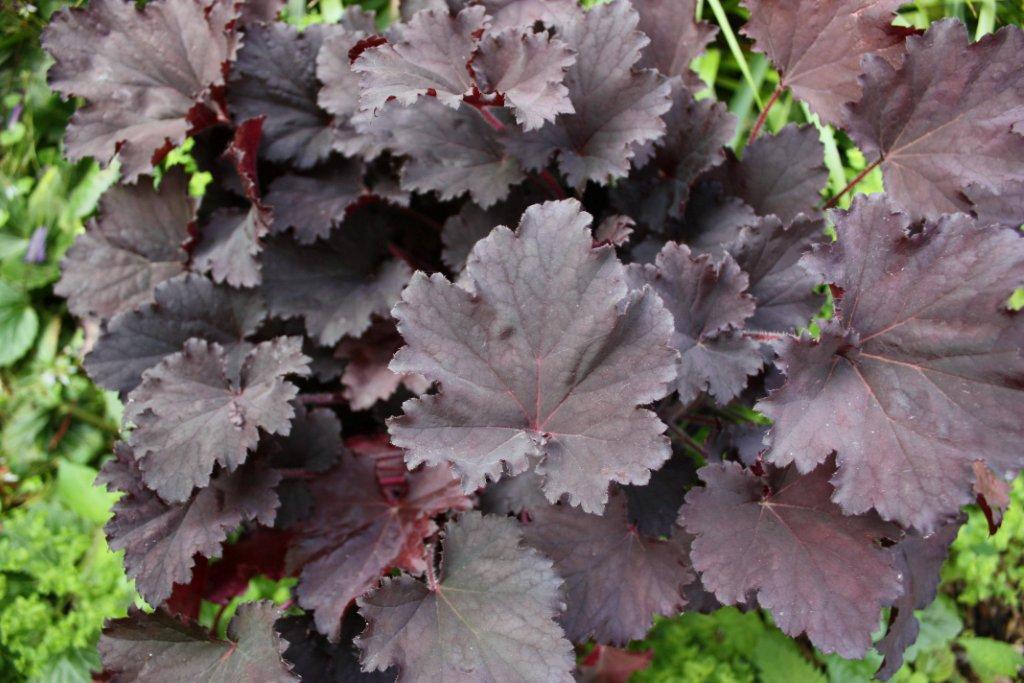 Blackout
Cassis (NEW)
Binoche
Pioneer Gardens, Inc. – 2017  – 2018
Frosted Violet
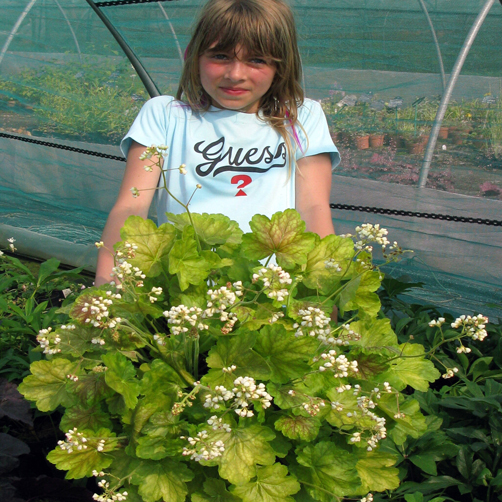 Heuchera (Multi-Color Types)
Pretty 
Perrine
Miracle
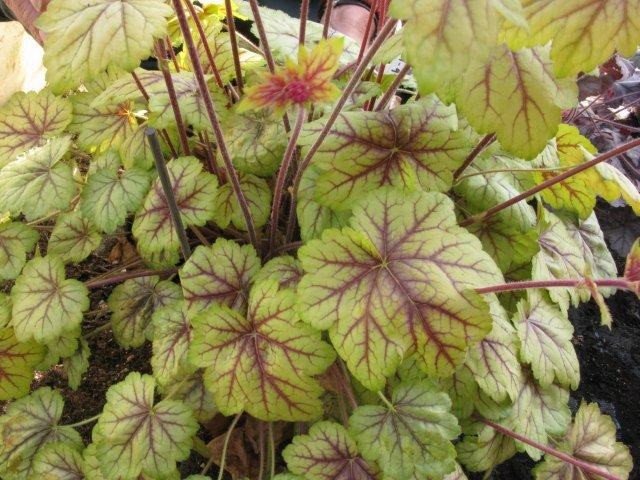 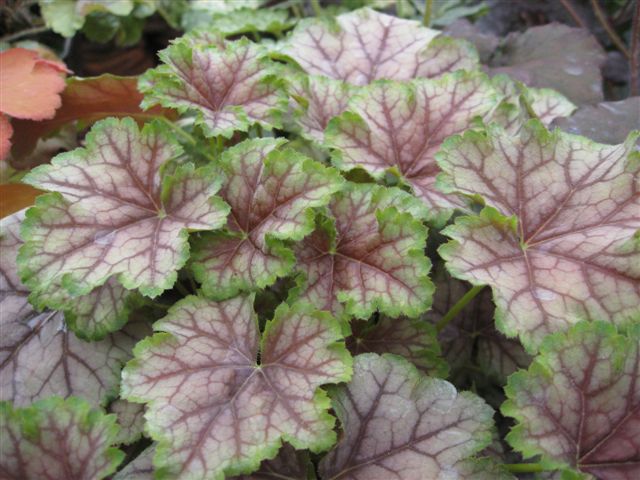 Birkin
Circus
Pioneer Gardens, Inc. – 2017  – 2018
Heuchera Master Painters Series
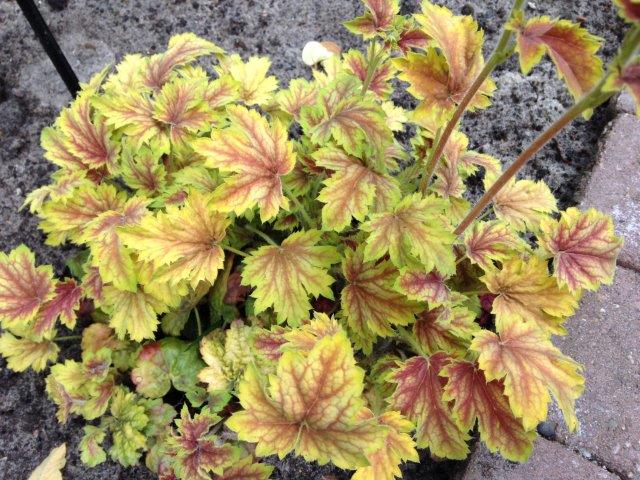 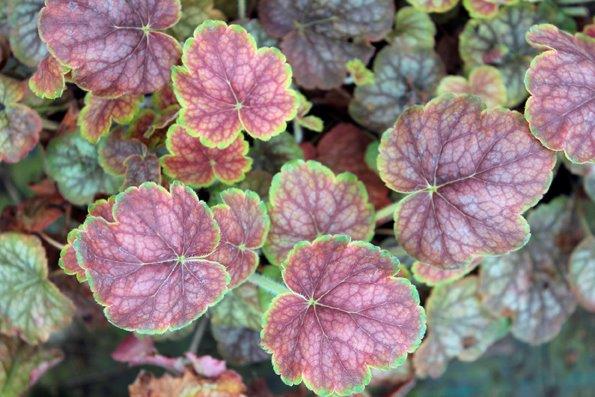 Gauguin
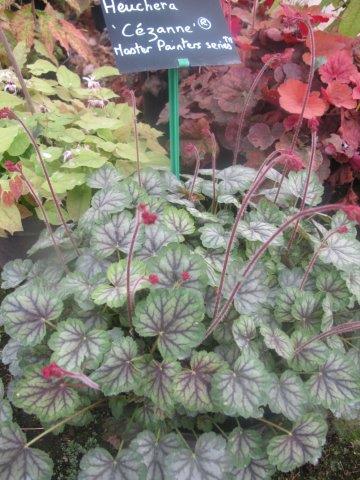 Renoir
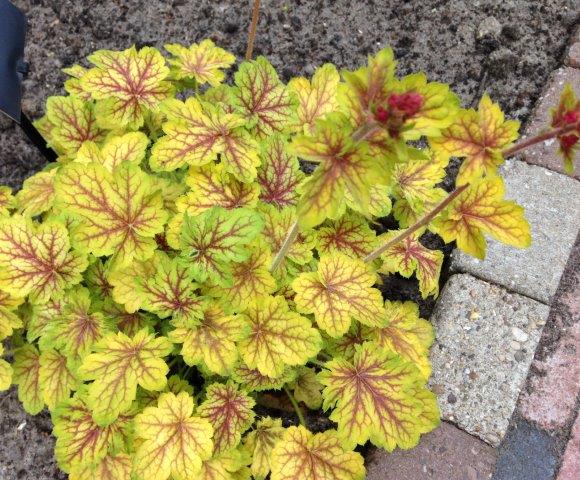 Van Gogh
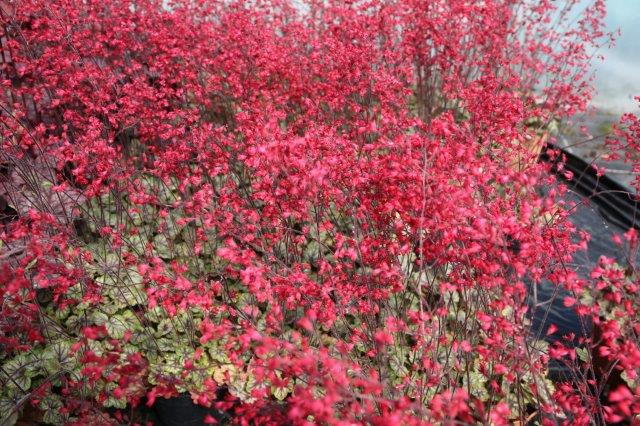 Cezanne in Bloom
Cezanne (NEW) >
Pioneer Gardens, Inc. – 2017  – 2018
‘Black Sea’ – ‘Red Sea’ (NEW) – ‘Flores Sea’ (NEW)
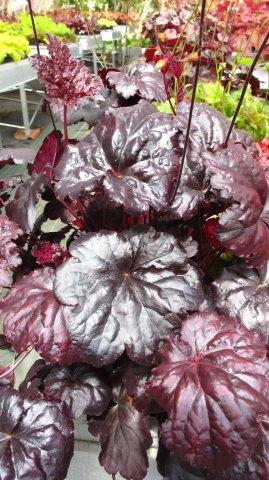 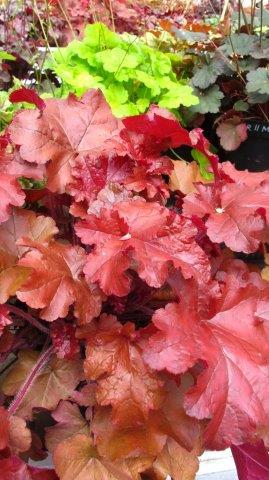 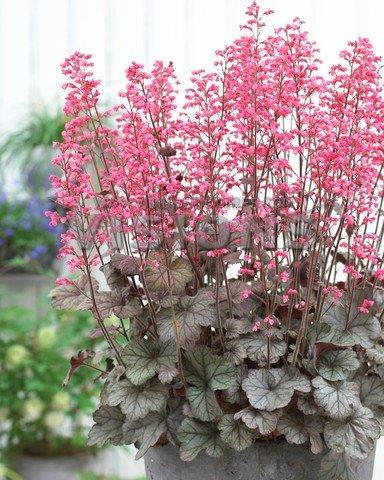 Pioneer Gardens, Inc. – 2017  – 2018
Heucherella
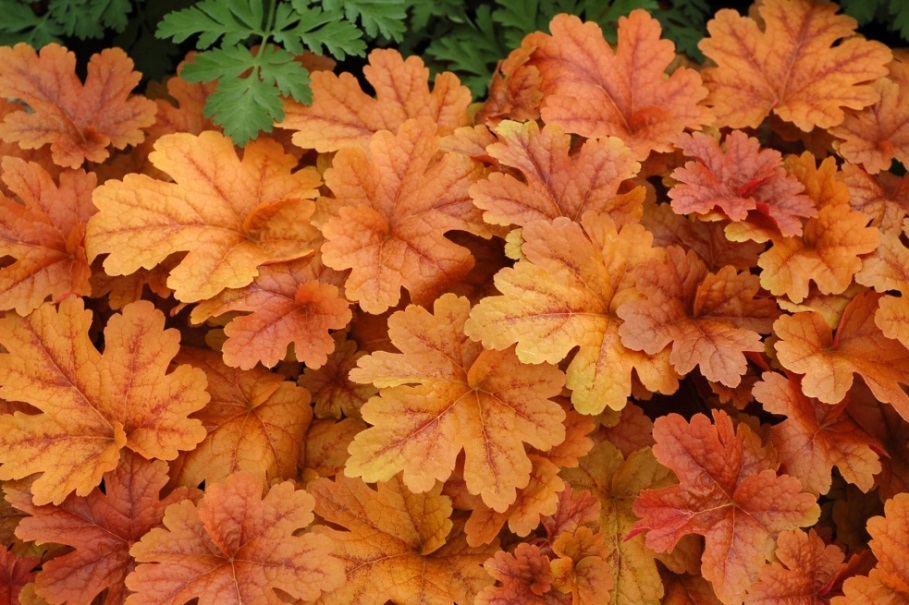 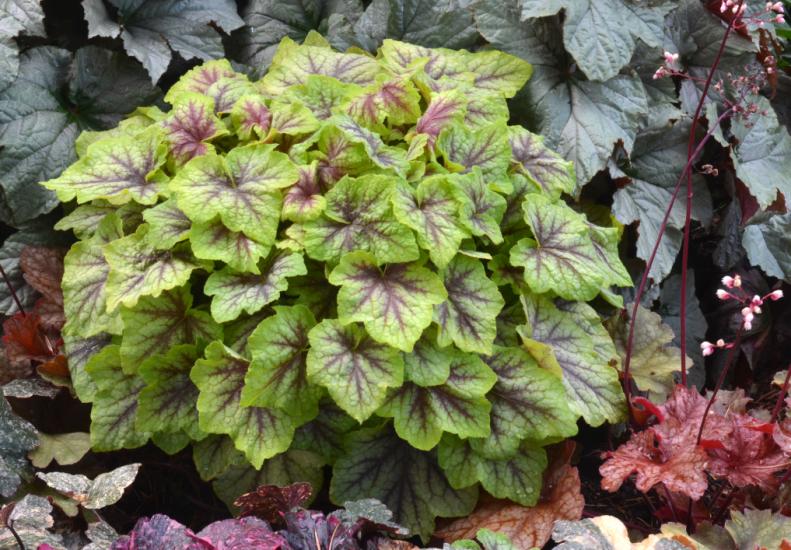 ‘Buttered Rum’
‘Fire Frost’
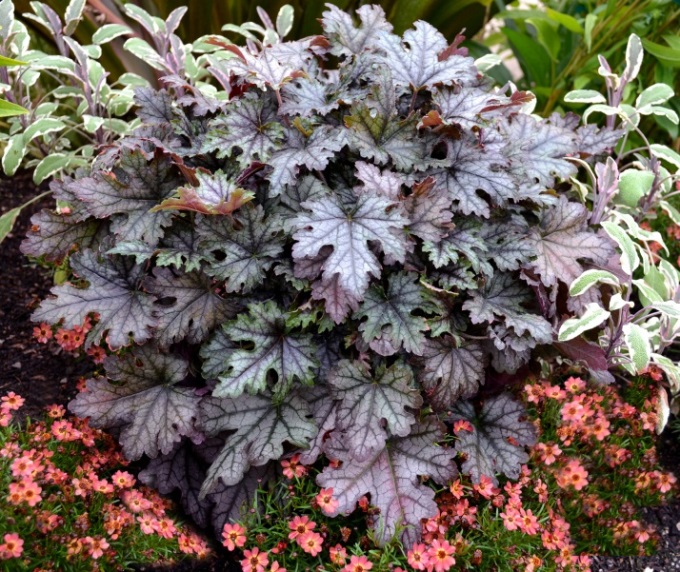 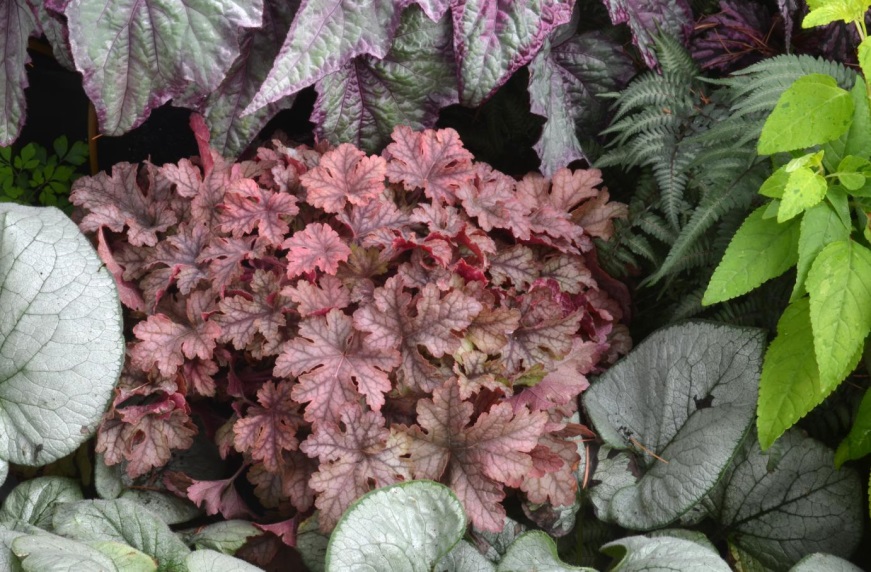 ‘Honey Rose’
‘Cracked Ice’
Pioneer Gardens, Inc. – 2017  – 2018
Heucherella
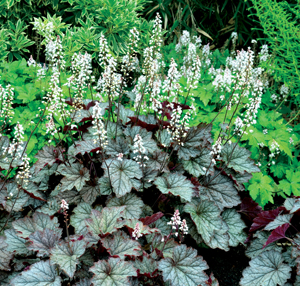 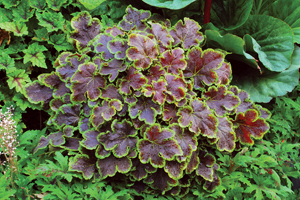 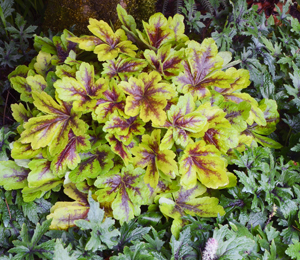 ‘Twilight’
‘Mojito’
‘Solar Eclipse’
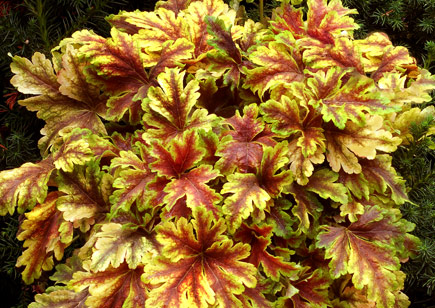 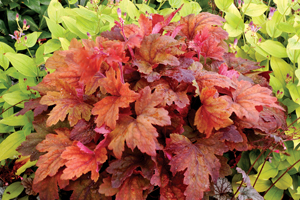 ‘Sweet Tea’
Pioneer Gardens, Inc. – 2017  – 2018
‘Gold Zebra’
The Giants!Heuchera
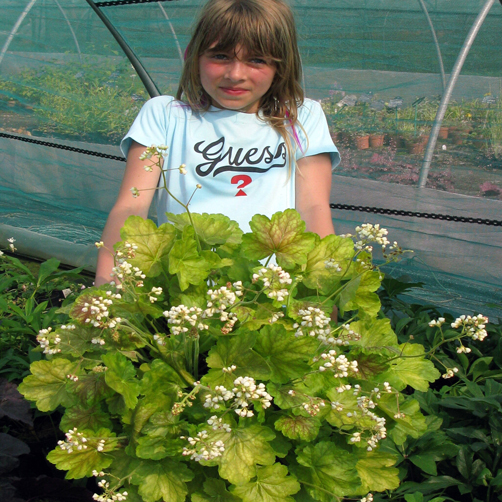 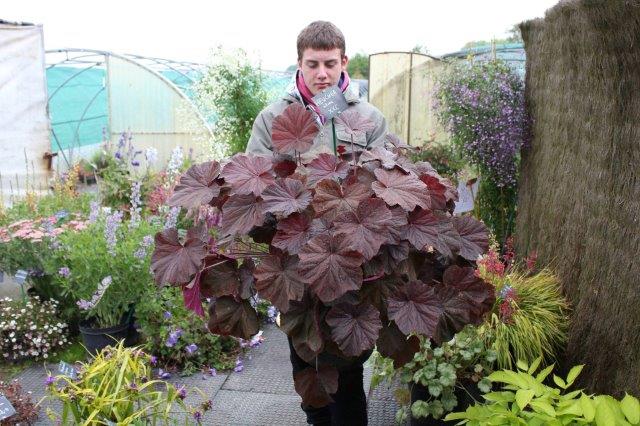 Mega Caramel
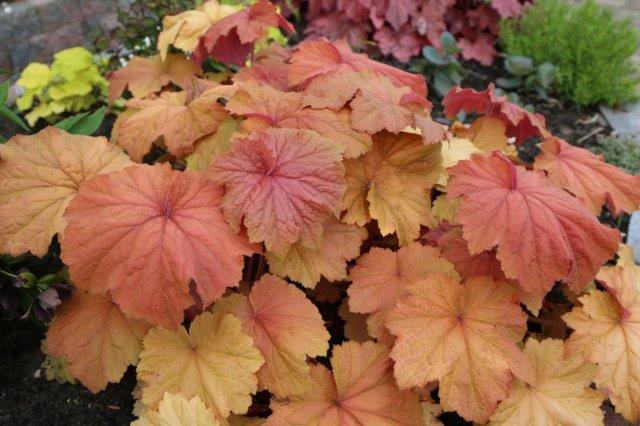 Cloud Nine
Pretty Perrine
Magma
Guacamole
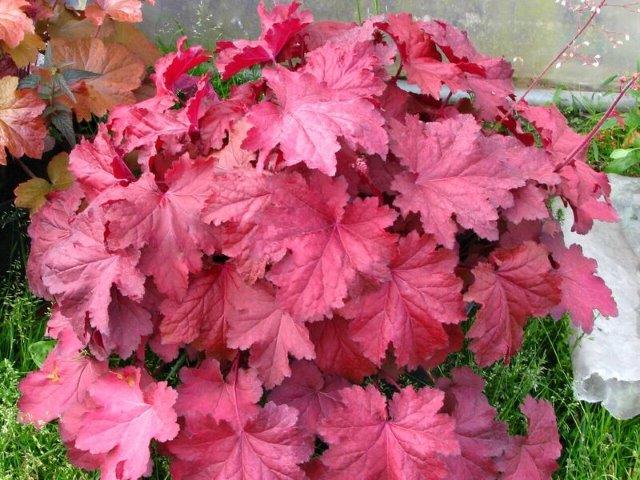 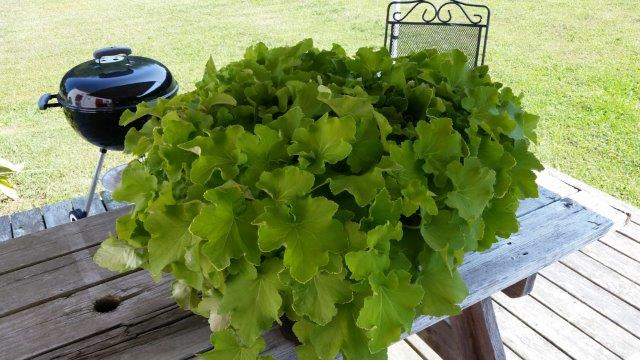 Pioneer Gardens 2017  – 2018
Heucherella ‘Art Nouveau’
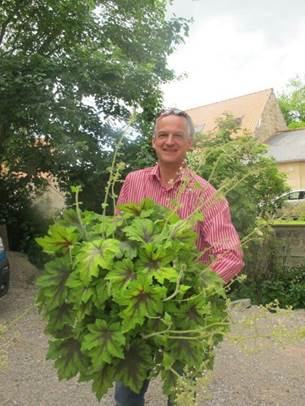 Pioneer Gardens, Inc. – 2017  – 2018